The Cat Not in the Hat!Case Study CX025.2Original author: Ruchi DesaiRevised by: Kia Jovanie McLeodLast revised: March 24, 2014
Book Covers
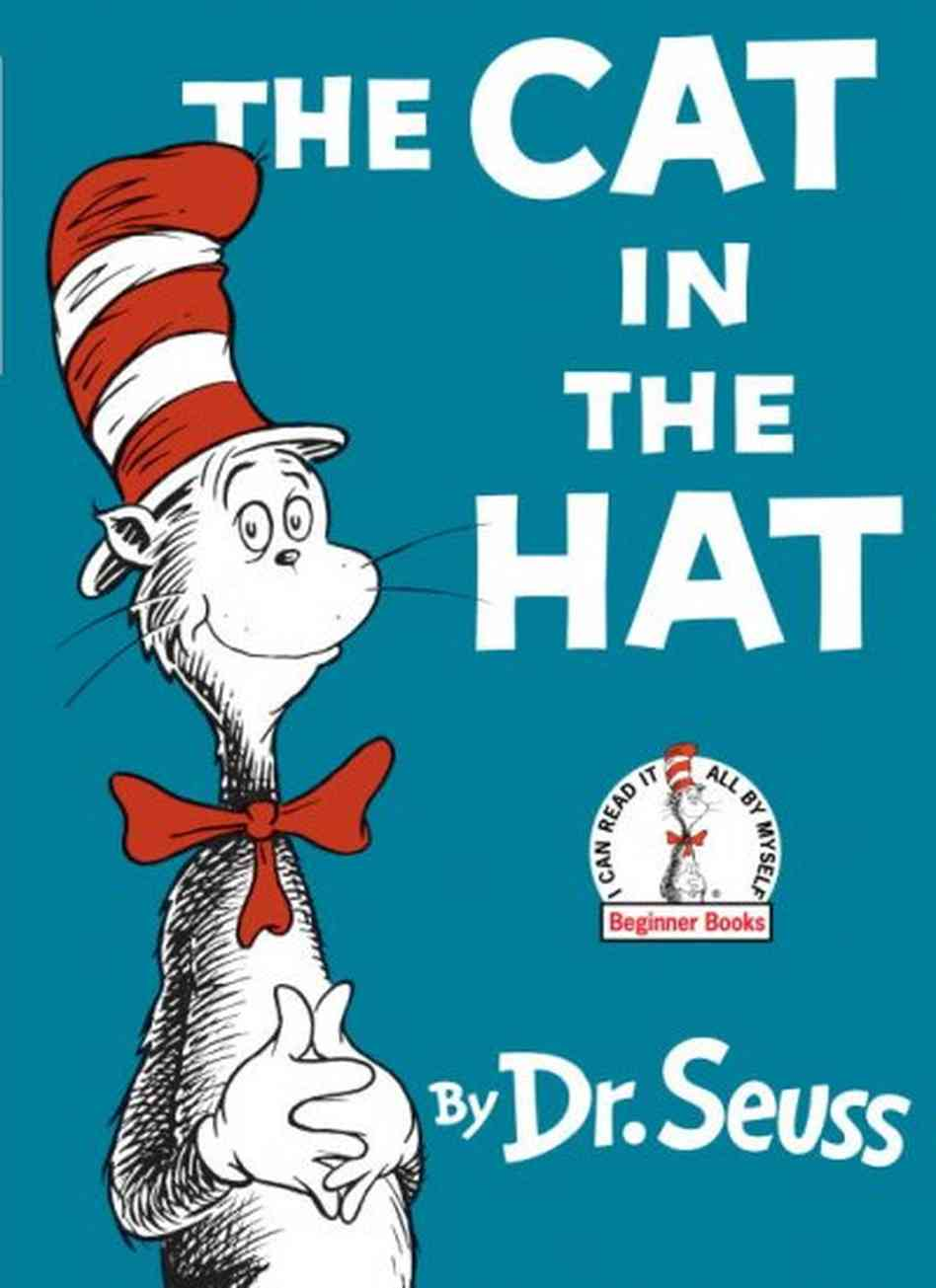 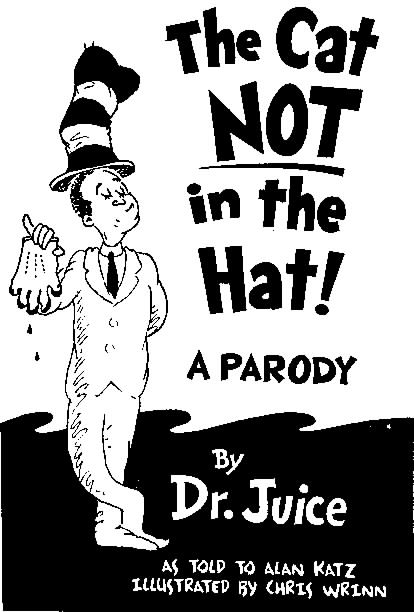 Illustrations
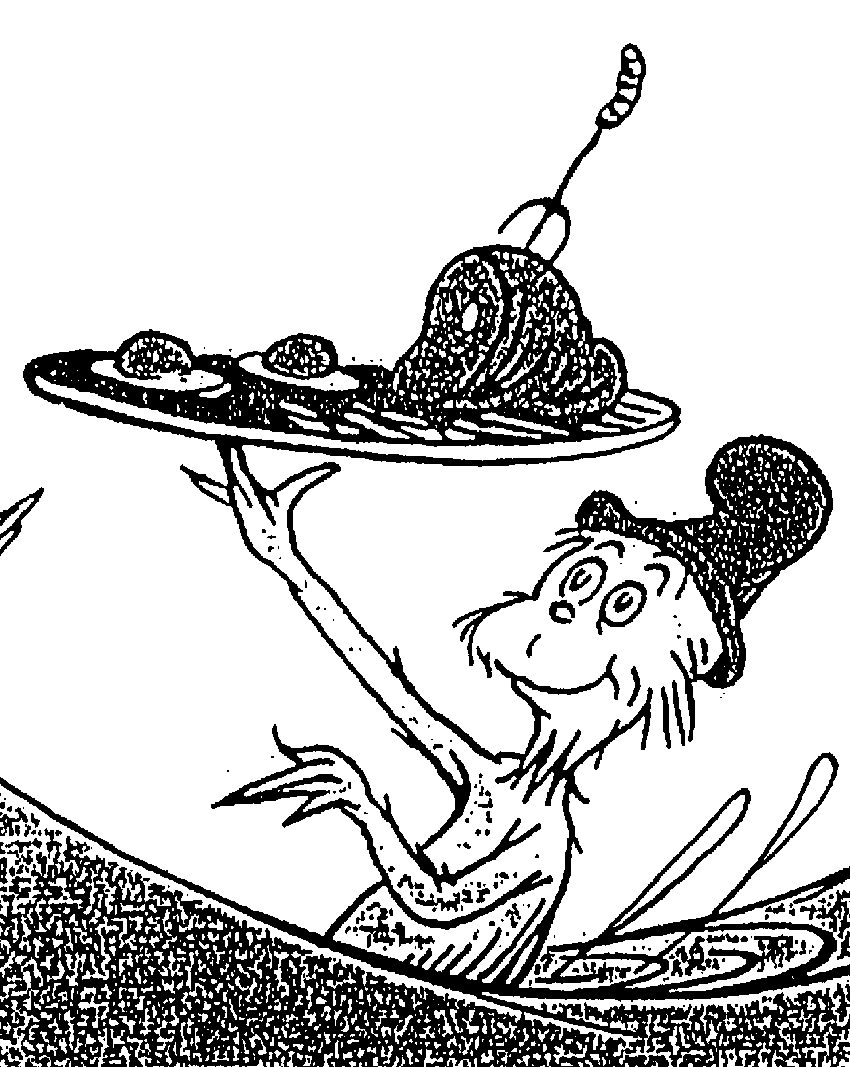 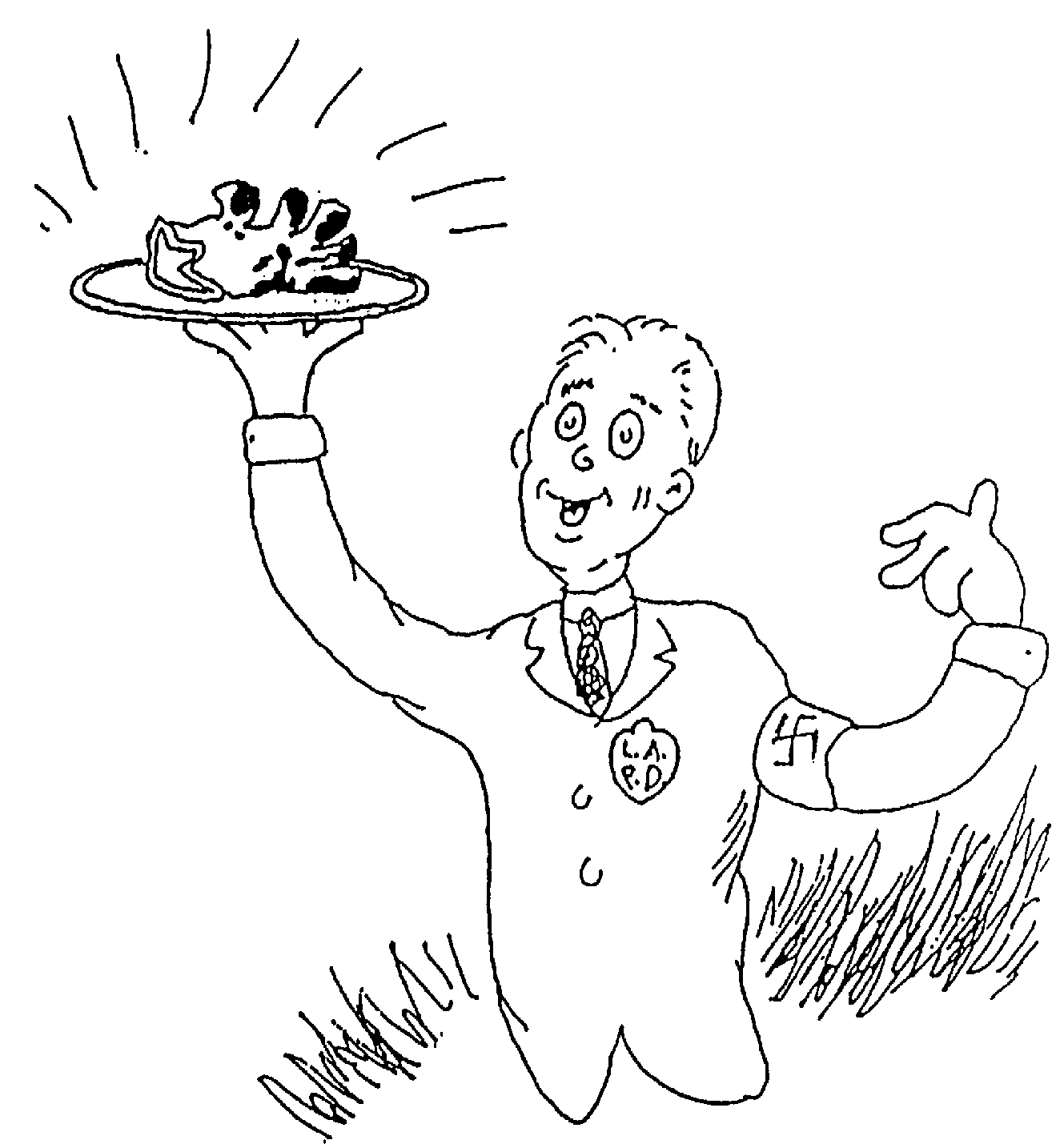 Dr. Seuss’ Green Eggs and Ham
Penguin’s Cat Not in the Hat!
Illustrations
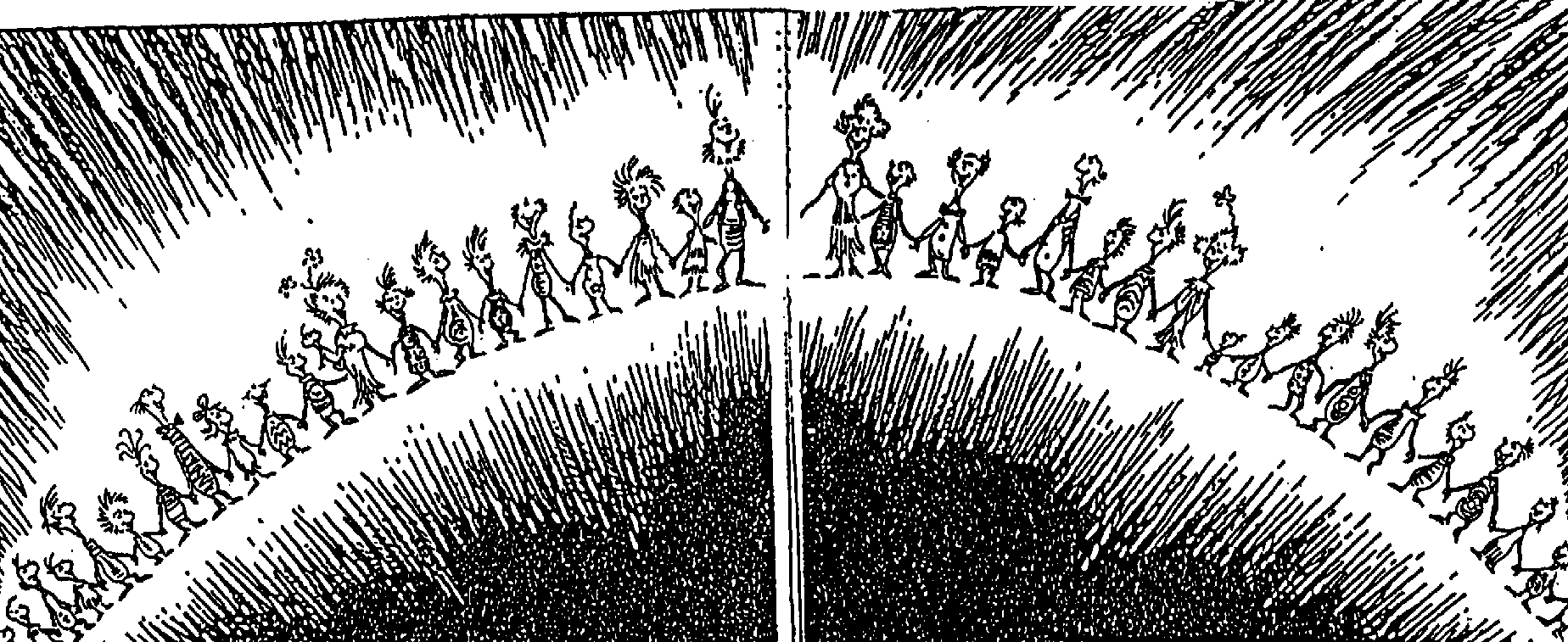 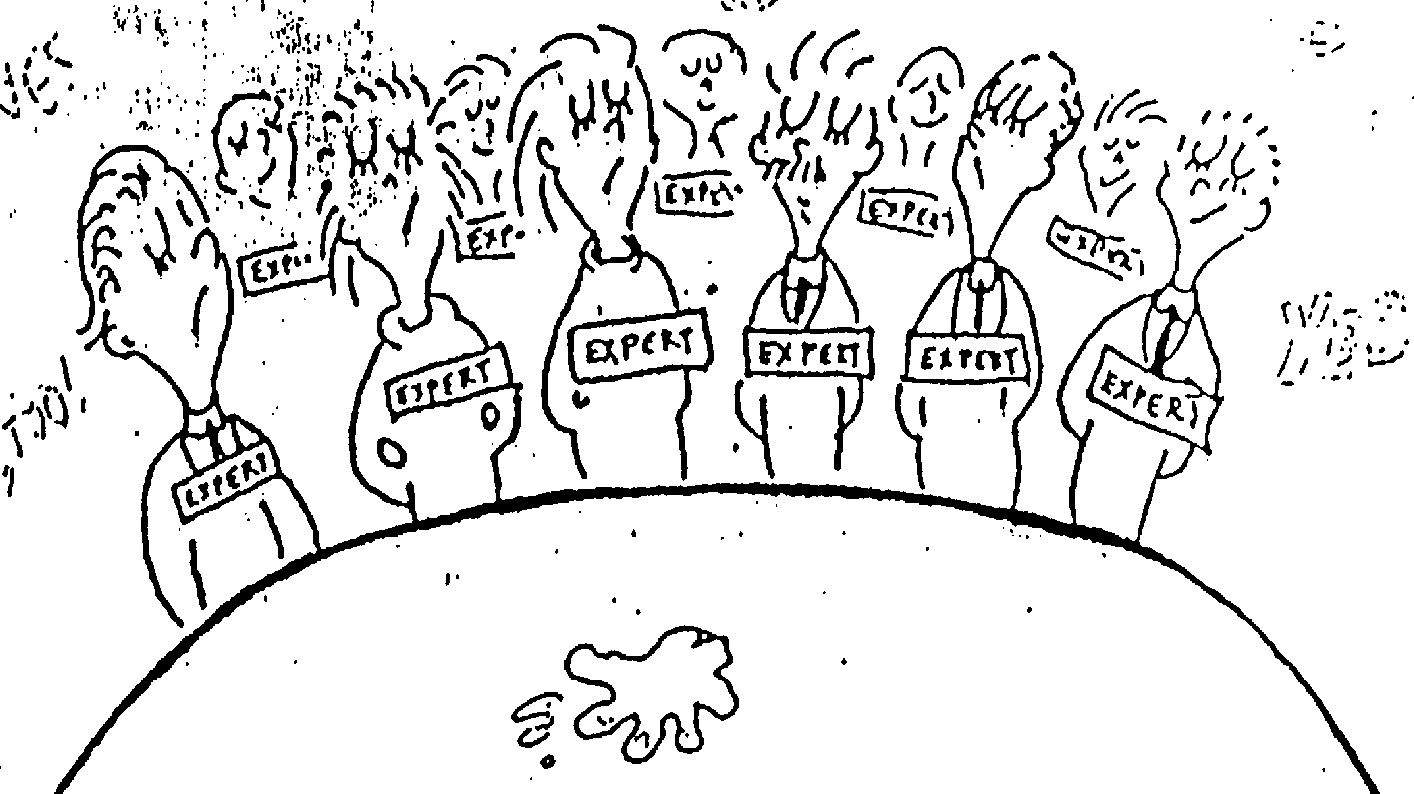 Penguin’s Cat Not in the Hat!
Dr. Seuss’ How the Grinch Stole Christmas
Language
One Fish
two fish
red fish
blue fish.
Black fish
blue fish
old fish
new fish.
One Knife?
Two Knife?
Red Knife
Dead Wife.
Penguin’s Cat Not in the Hat!
Dr. Seuss’ One Fish Two Fish Red Fish Blue Fish
Language?
I do not like them,
Sam-I-am.
I do not like
green eggs and ham.
I do not like pretrial exams
Green-fisted witnesses, surely shams
Take an oath, then sell your story
To Geraldo, Phil, or Maury.
Penguin’s Cat Not in the Hat!
Dr. Seuss’ Green Eggs and Ham
Cat Not in the Hat
Remedy:  enjoin publication, distribution, or marketing of the book
π
Result: